Impact of Android Smells on Resource Usage
{dfb2, rpss} @cin.ufpe.br
Sumário
01.
02.
03.
04.
Introdução
Objetivos e Metodologia
Discussão e Resultados
Conclusão
Onde será apresentado o escopo do artigo e como ele foi definido
Onde o artigo quer chegar e como ele pretende fazer para chegar lá
Onde será apresentado a que resultados o artigo chegou.
Threats to Validity, Conclusão e Trabalhos futuros
Introdução
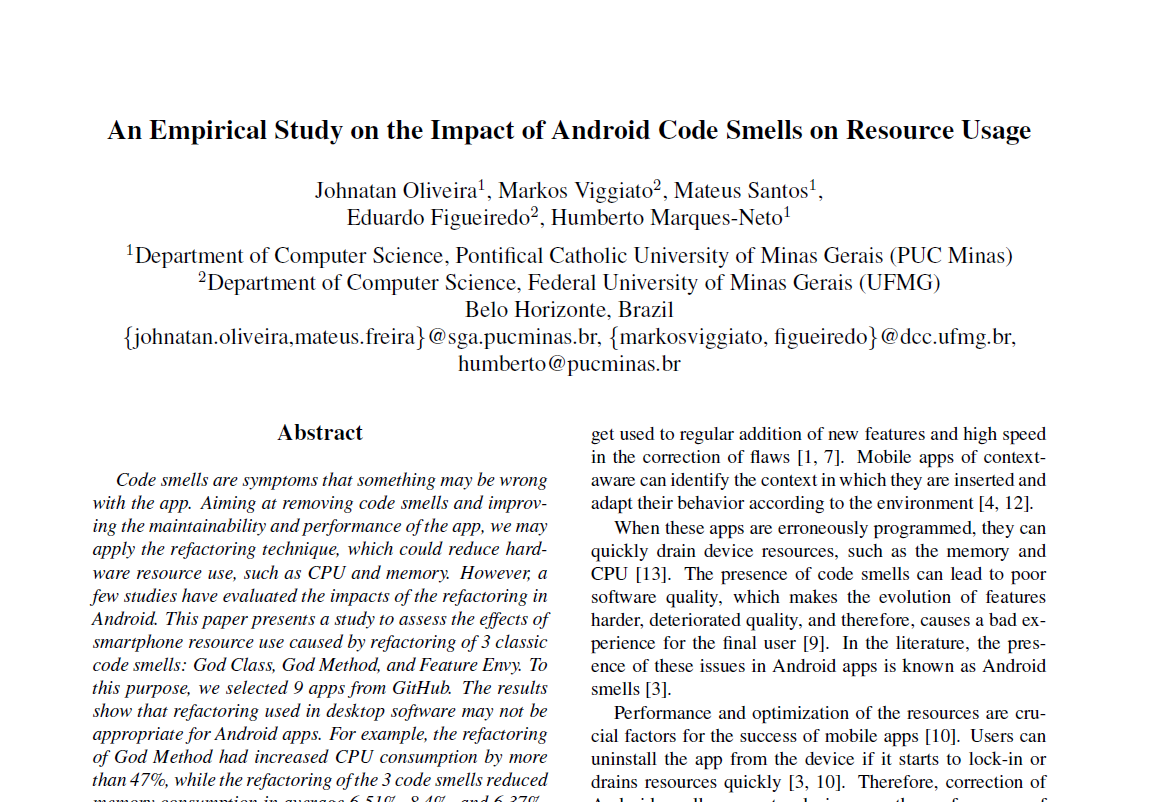 [Speaker Notes: Aqui apresentar o artigo]
01.
Escopo do Artigo
Ao que se limitou sua análise?
Apps Estudados
Code Smells Estudados
Ao fim dos filtros, 9 apps do GitHub foram selecionados.
God Class
God Method
Feature Envy
[Speaker Notes: Falar quantos e quais apps o artigo usou, e quantos e quais code smells foram utilizados]
Pontos Delicados no Desenvolvimento Mobile
Deadlines
Recursos
Energia
Normalmente possui deadlines mais restritas do que desktop.
Mais limitados, menos memória e CPU disponíveis.
Fora ter menos recurso, poupar energia é um foco constante do desenvolvimento mobile.
Code Smells Analisados
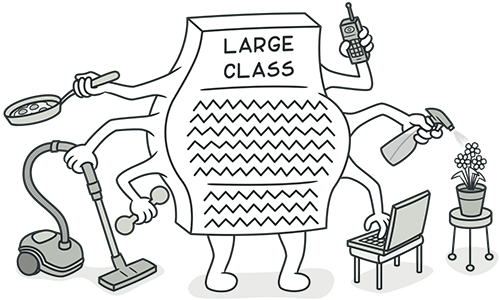 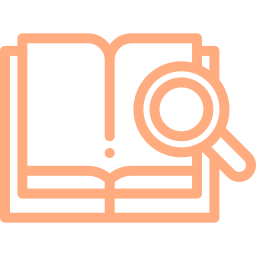 God Class
Classes gigantes e multitarefadas, que normalmente surgem ao passar do tempo, à medida que programadores preferem reusar uma classe já existente para outra coisa do que criar uma nova.
Code Smells Analisados
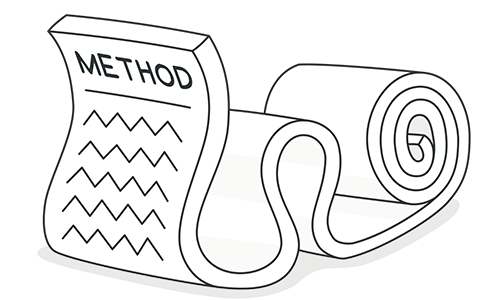 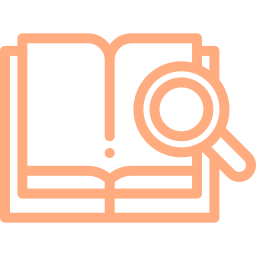 God Method
Métodos muito extensos. Adição de muitas coisas diferente. “Qualquer método com mais de 10 linhas e você deve começar a fazer perguntas”
Code Smells Analisados
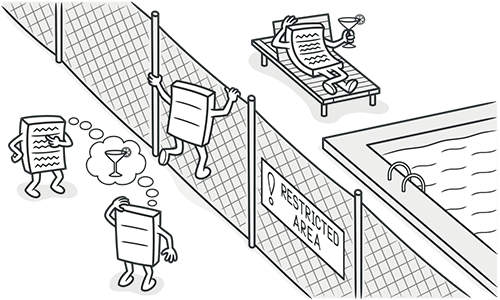 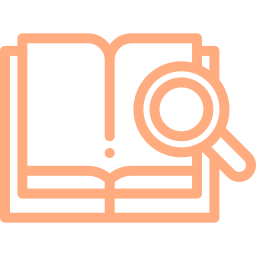 Feature Envy
Métodos que acessam mais dados de outros objetos do que seus próprios.
Ferramenta Utilizada para Tratar Code Smells
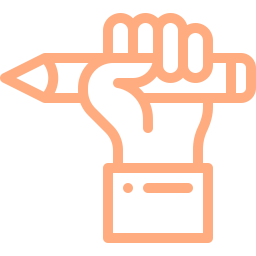 JDeodorant
Detecta code smell em Java;

Refatoração automática.
02.
Objetivos e Metodologia
Onde queremos chegar e como o faremos?
RQ1.
RQ2.
A refatoração de Android Smells melhora o consumo de CPU do Smartphone?
A refatoração de Android Smells melhora o consumo de memória do Smartphone?
[Speaker Notes: Falar quantos e quais apps o artigo usou, e quantos e quais code smells foram utilizados]
Passos de Teste
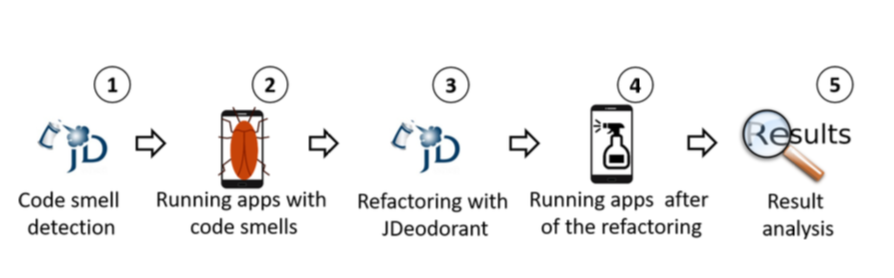 Moto G, com Android 5.1, 1.2GHz, 1GB de RAM, 16GB disco;
162 execuções: Para cada code smell, 3 execuções antes e depois da refatoração, por app.
Seleção dos Apps Avaliados
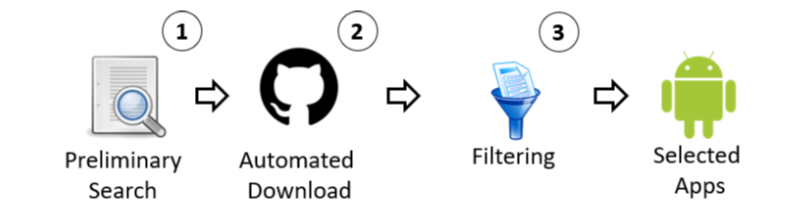 Repositórios em Java;
Com ao menos mil linhas de código;
Compatíveis com Eclipse
Que não precise autenticação de login.
03.
Discussão e Resultados
O que descobrimos?
Code Smells por App
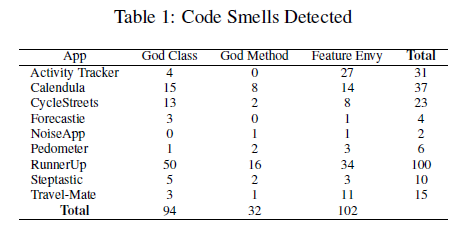 RQ1.
A refatoração de Android Smells melhora o consumo de CPU do Smartphone?
Respondendo as RQs
Respondendo as RQs
A refatoração de Android Smells melhora o consumo de CPU do Smartphone?
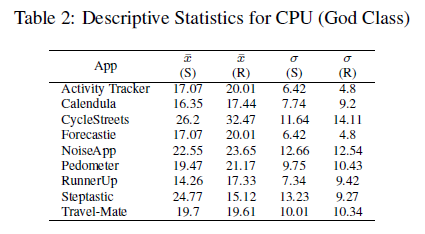 X - Média do Consumo de CPU (em %)                 o - Desvio padrão do consumo de CPU
Respondendo as RQs
A refatoração de Android Smells melhora o consumo de CPU do Smartphone?
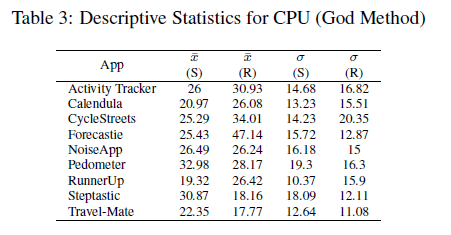 X - Média do Consumo de CPU (em %)                 o - Desvio padrão do consumo de CPU
Respondendo as RQs
A refatoração de Android Smells melhora o consumo de CPU do Smartphone?
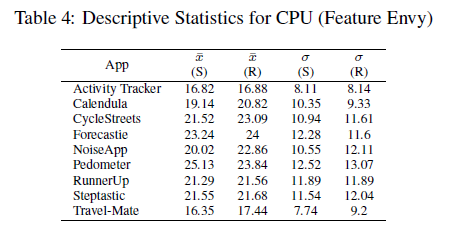 X - Média do Consumo de CPU (em %)                 o - Desvio padrão do consumo de CPU
RQ1.
A refatoração de Android Smells melhora o consumo de CPU do Smartphone?
7
20
Talvez as técnicas de refactor aplicadas pelo JDeodorant não tenham sido ideais para a plataforma Android.
Um possível motivo: ao ter várias chamadas recursivas, onDestroy() chamado várias vezes.¹
Extract Method faz com que o app invoque recursos repetidamente.
¹https://developer.android.com/training/best-performance.html
RQ2.
A refatoração de Android Smells melhora o consumo de memória do Smartphone?
Respondendo as RQs
Respondendo as RQs
A refatoração de Android Smells melhora o consumo de memória do Smartphone?
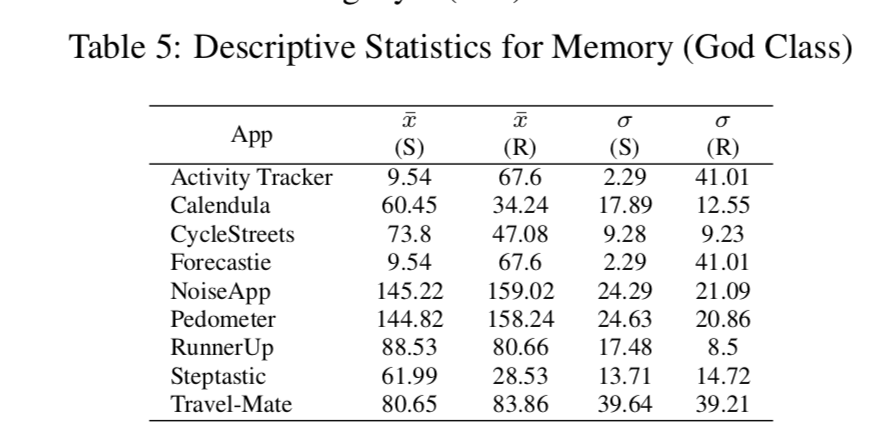 X - Média do Consumo de Memória (em Mb)                 o - Desvio padrão do consumo de Memória
Respondendo as RQs
A refatoração de Android Smells melhora o consumo de memória do Smartphone?
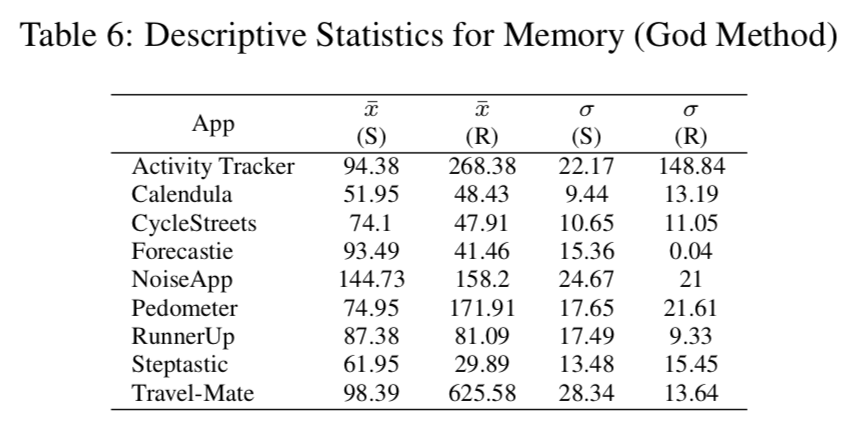 X - Média do Consumo de Memória (em Mb)                 o - Desvio padrão do consumo de Memória
Respondendo as RQs
A refatoração de Android Smells melhora o consumo de memória do Smartphone?
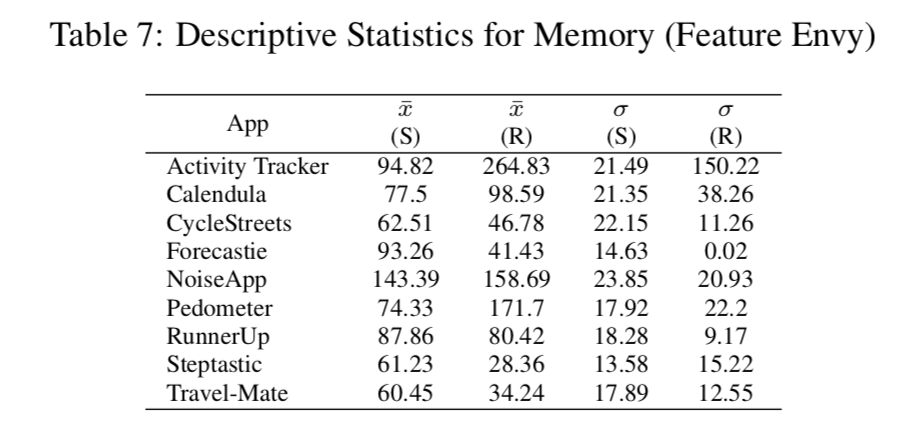 X - Média do Consumo de Memória (em Mb)                 o - Desvio padrão do consumo de Memória
RQ1.
A refatoração de Android Smells melhora o consumo de Memória do Smartphone?
14
13
As técnicas de refactor aplicadas pelo JDeodorant aumentaram o consumo de memória.
Poucas linhas de código;
Apenas 1 desenvolvedor.
04.
Conclusão
O que descobrimos?
Guidelines Sugeridas
Feedback Estatístico
Combinação de Técnicas
Ferramenta não possui métodos estatísticos e gráficos
Prever maior chamada de métodos
Prever aumento de ciclos de clock pós refactor para balancear sugestões
Threats to Validity
Espaço Amostral
Ferramentas
Exemplos importantes podem ter sido perdidos na análise e filtro automático dos repositórios
JDeodorant nas configurações padrões e refactor ideais para aplicações desktop
Testes manuais
Conclusões Finais
Resultados
Dev
Aumento geral
Refactor voltado para mobile
Script automatizado para testar apps de estudos de grande escala.
Ferramenta baseada nas Guidelines estabelecidas
Orbigado!
Perguntas?


Daniel Filgueira Bezerra - dfb2
Ramom Pereira dos Santos Silva - rpss